25
Instituto de Líderes Cristianos
Administración Básica para Ministerios Cristianos
Gabriela Tijerina-Pike, Ph.D.
U. 9 Dirección IL. 1 Liderazgo
Instituto de Líderes Cristianos
Administración Básica para Ministerios Cristianos
Gabriela Tijerina-Pike, Ph.D.
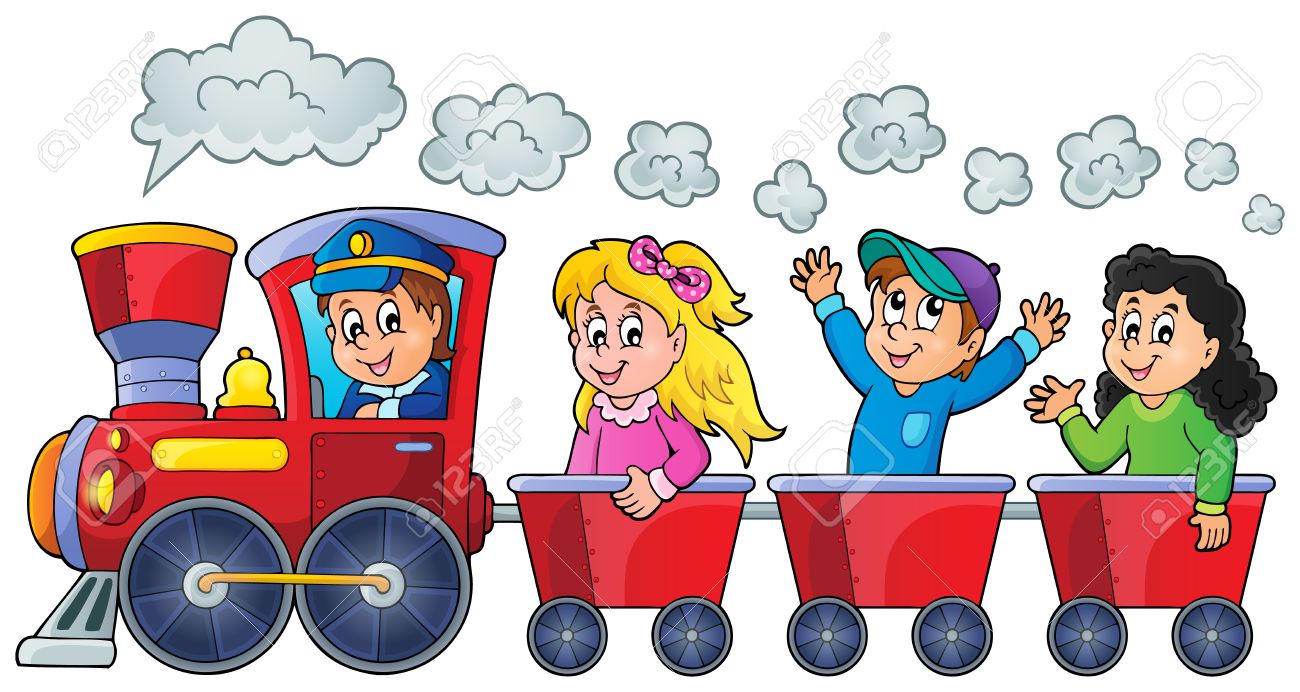 Número
Entendimiento
Estructura
 Recursos

Director o Líder
Instituto de Líderes Cristianos
Administración Básica para Ministerios Cristianos
Gabriela Tijerina-Pike, Ph.D.
Director
Dirige el ministerio
Instituto de Líderes Cristianos
Administración Básica para Ministerios Cristianos
Gabriela Tijerina-Pike, Ph.D.
Líder
Prepara a los que dirigirán el ministerio.
Instituto de Líderes Cristianos
Administración Básica para Ministerios Cristianos
Gabriela Tijerina-Pike, Ph.D.
Ahorita
¿Soy director?
¿Soy líder?
Instituto de Líderes Cristianos
Administración Básica para Ministerios Cristianos
Gabriela Tijerina-Pike, Ph.D.
Se comienza como aprendiz, gracias a un líder se continúa como director, 
y si es buen director termina como líder.
Instituto de Líderes Cristianos
Administración Básica para Ministerios Cristianos
Gabriela Tijerina-Pike, Ph.D.
Inicio
Crecimiento, Progreso
Madurez
Decisiones
Conocimiento
Experiencia
Instituto de Líderes Cristianos
Administración Básica para Ministerios Cristianos
Gabriela Tijerina-Pike, Ph.D.
Ahorita,
¿Soy aprendiz?
¿Soy director?
¿Soy líder?
Instituto de Líderes Cristianos
Administración Básica para Ministerios Cristianos
Gabriela Tijerina-Pike, Ph.D.
30 años de ministerio
Julio 1988
Instituto de Líderes Cristianos
Administración Básica para Ministerios Cristianos
Gabriela Tijerina-Pike, Ph.D.
Lucas 22:24-30
Instituto de Líderes Cristianos
Administración Básica para Ministerios Cristianos
Gabriela Tijerina-Pike, Ph.D.
Tarea  No. 25
1. Describir en un ensayo de 400 palabras el liderazgo que quiere tener dentro de 10, 20 y 30 años.
Instituto de Líderes Cristianos
Administración Básica para Ministerios Cristianos
Gabriela Tijerina-Pike, Ph.D.